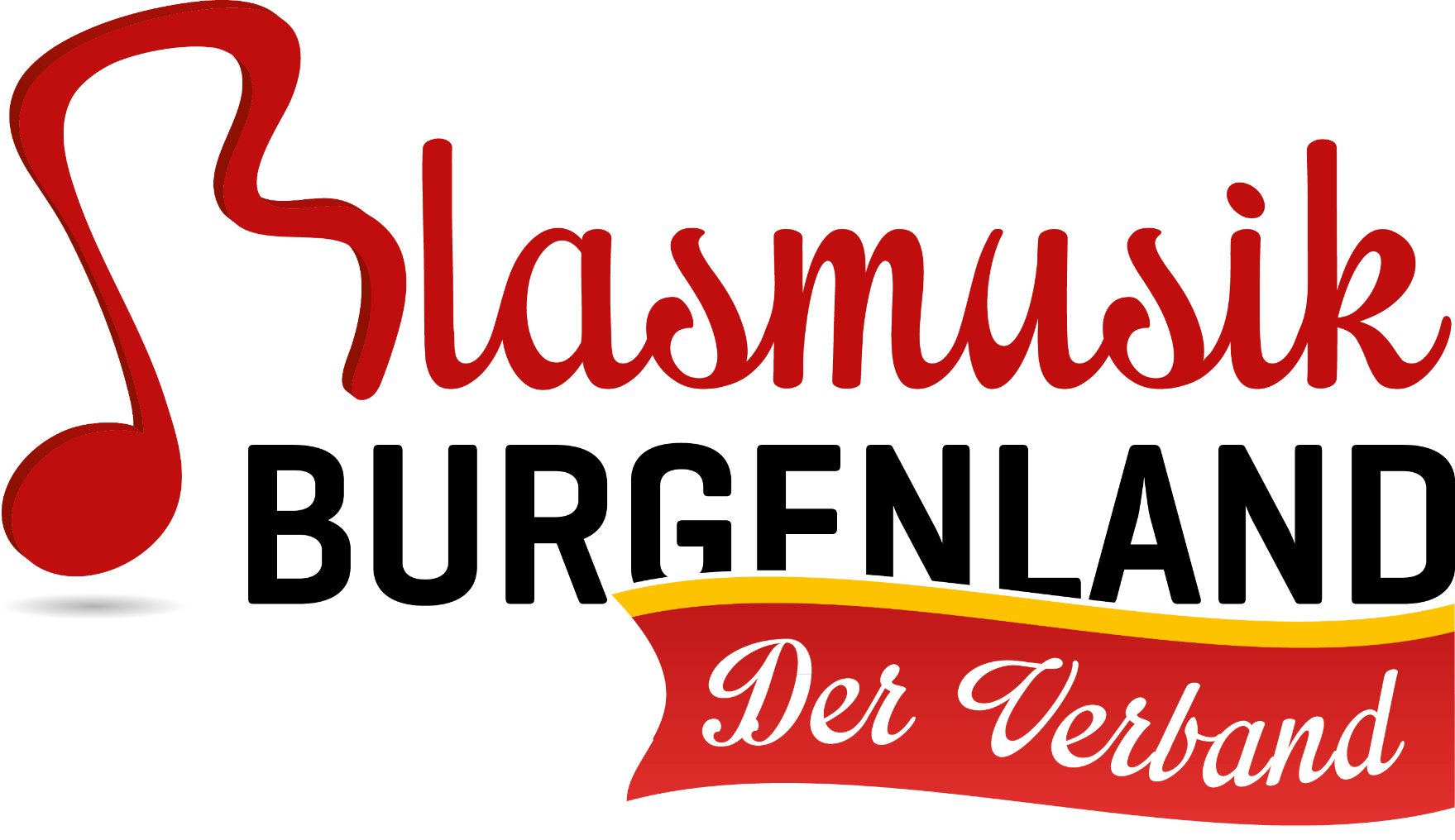 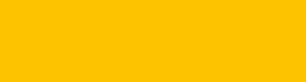 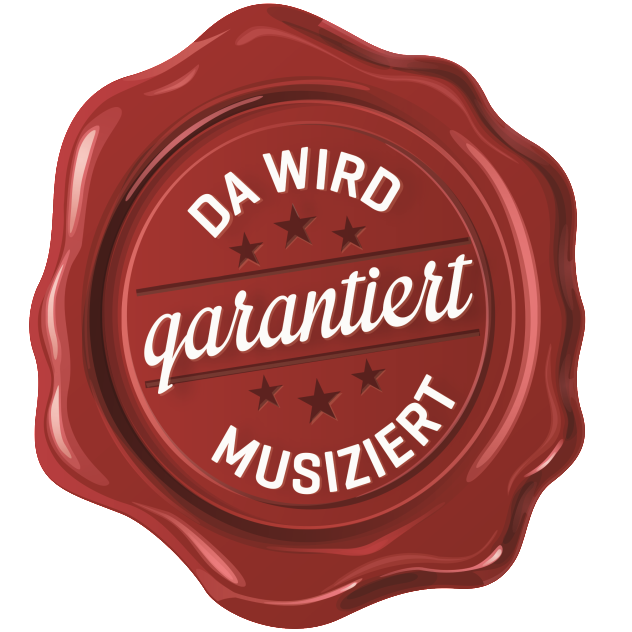 In Zusammenarbeit mit dem Blasmusikverband Steiermark
Stabführerausbildung
3. Einheit
20 02 2016
Stabführerausbildung
3. Einheit
Wiederholung
Die drei Arten des Abmarschierens
Halten und Abmarsch während des Spiels
Beendigung von Fußmarsch und Defilierstreich mit drauffolgendem Einschlagen
Beenden des Marsches
Abreißen des Marsches
Halten mit und ohne Kommando

Hilfsmittel: Buch und DVD Musik in Bewegung, DVD Bundeswettbewerb, Schlagzeuger
3. Einheit
3
Stabführerausbildung
Wiederholung

Marschaufstellung
Trageweise der Instrumente
Stabführung beim Einschlagen
An-/ Absetzen der Instrumente
3. Einheit
4
Stabführerausbildung
Die drei Arten des Abmarschierens

Mit Defilierstreich (ohne Einschlagen und ohne Fußmarsch)
Mit Fußmarsch
Mit Einschlagen
3. Einheit
5
Stabführerausbildung
Abmarsch mit Defilierstreich
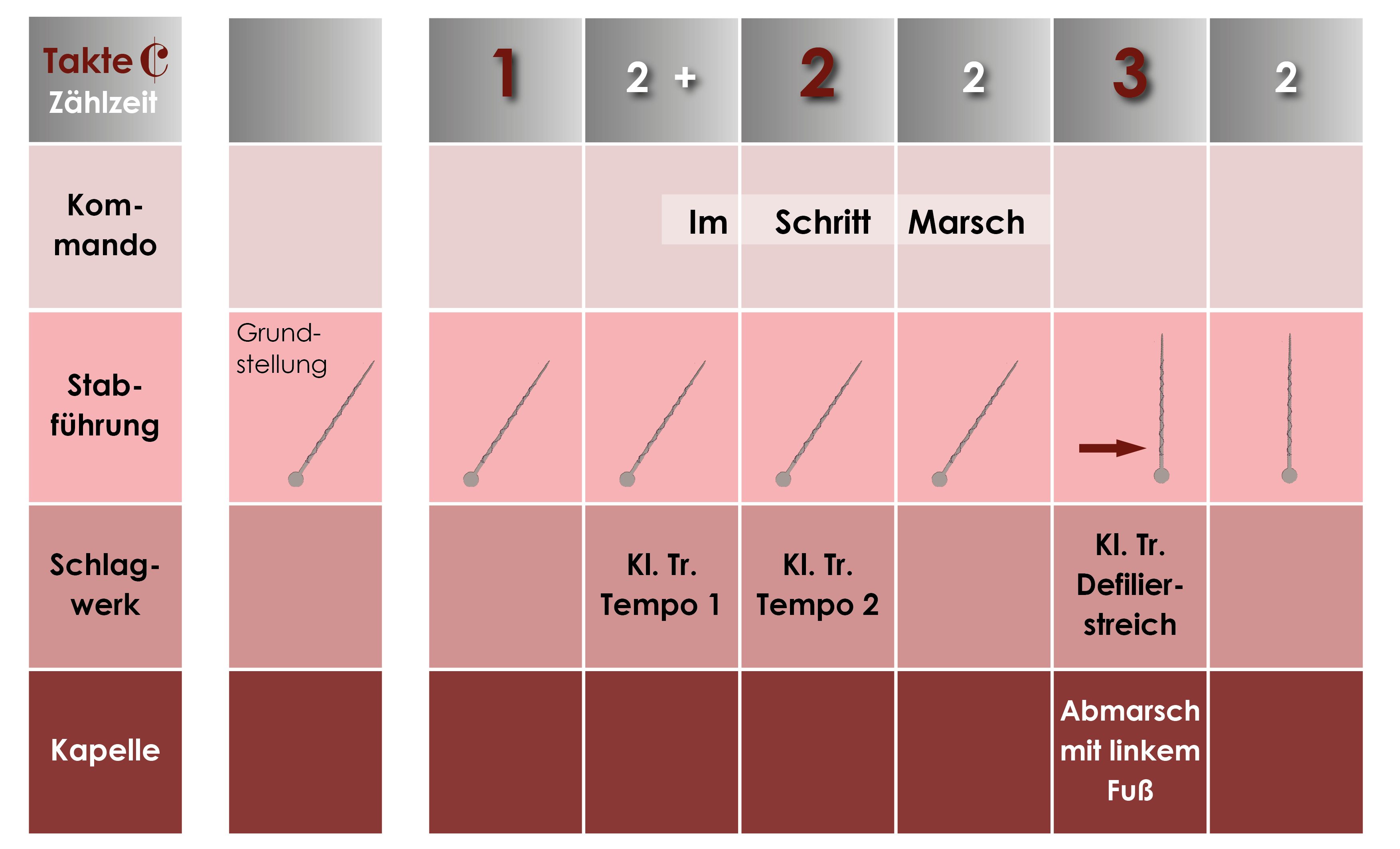 3. Einheit
6
Stabführerausbildung
Abmarsch mit Fußmarsch
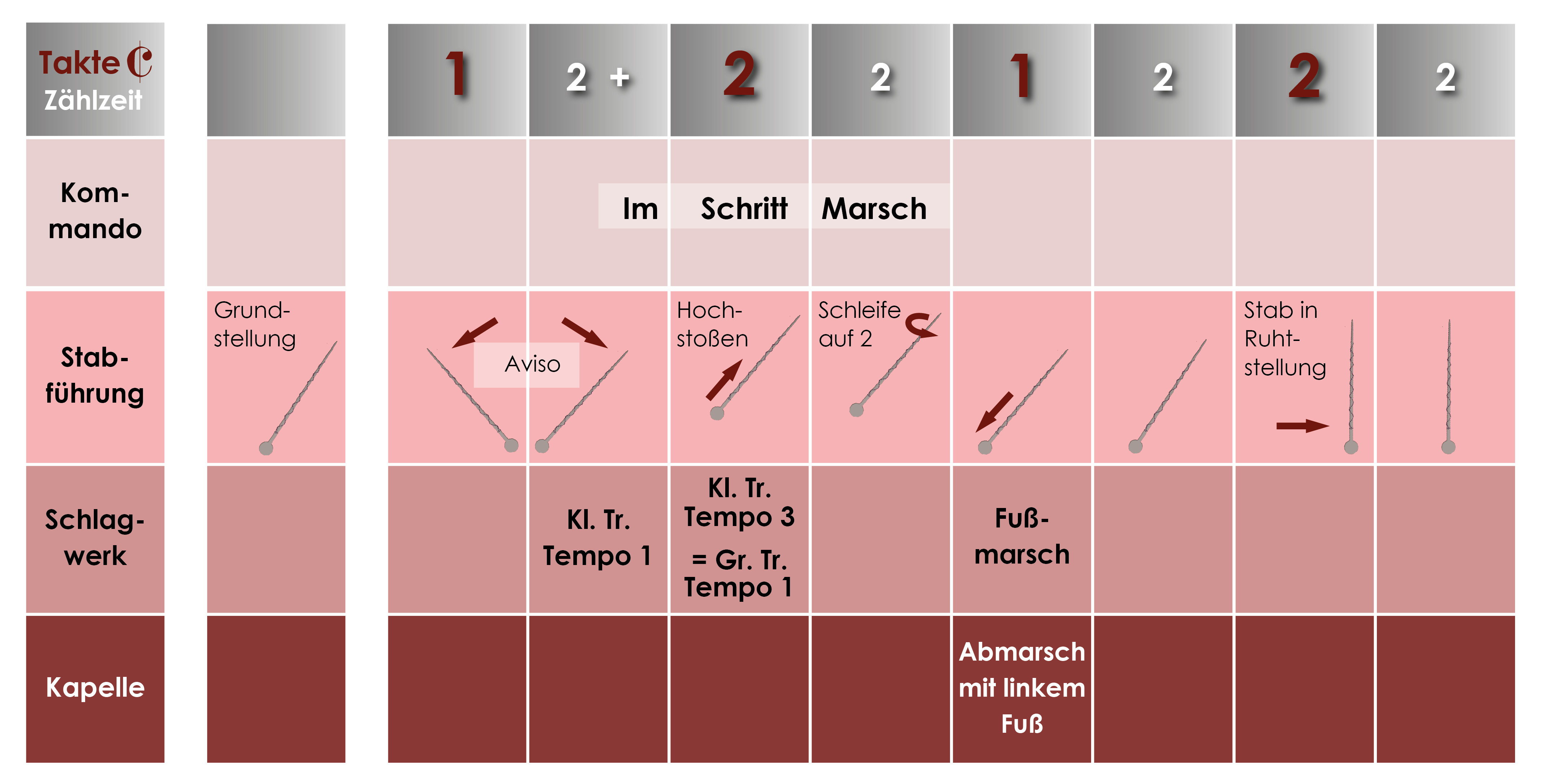 3. Einheit
7
Stabführerausbildung
Abmarsch  mit Einschlagen
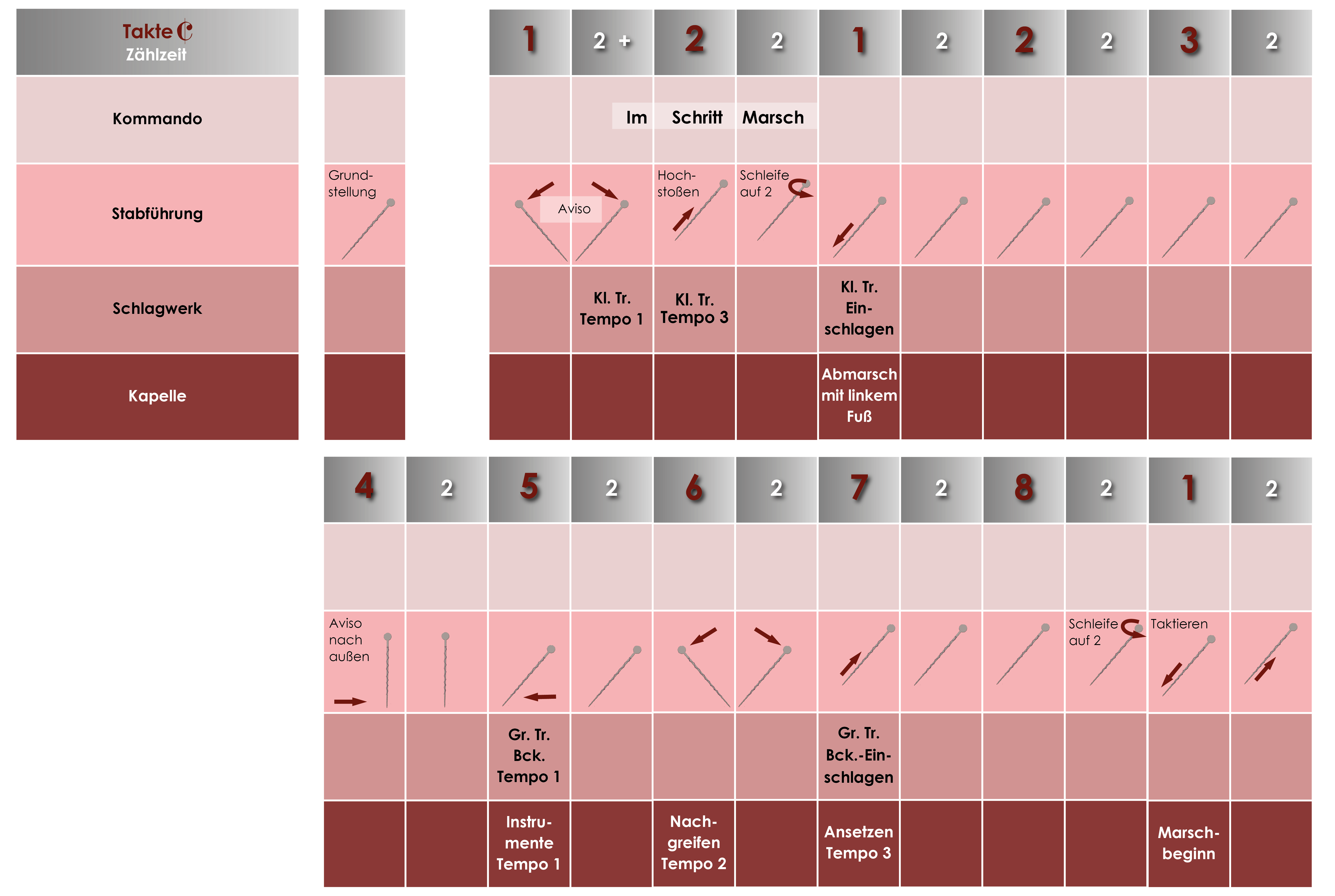 3. Einheit
8
Stabführerausbildung
Halten und Abmarsch während des Spiels
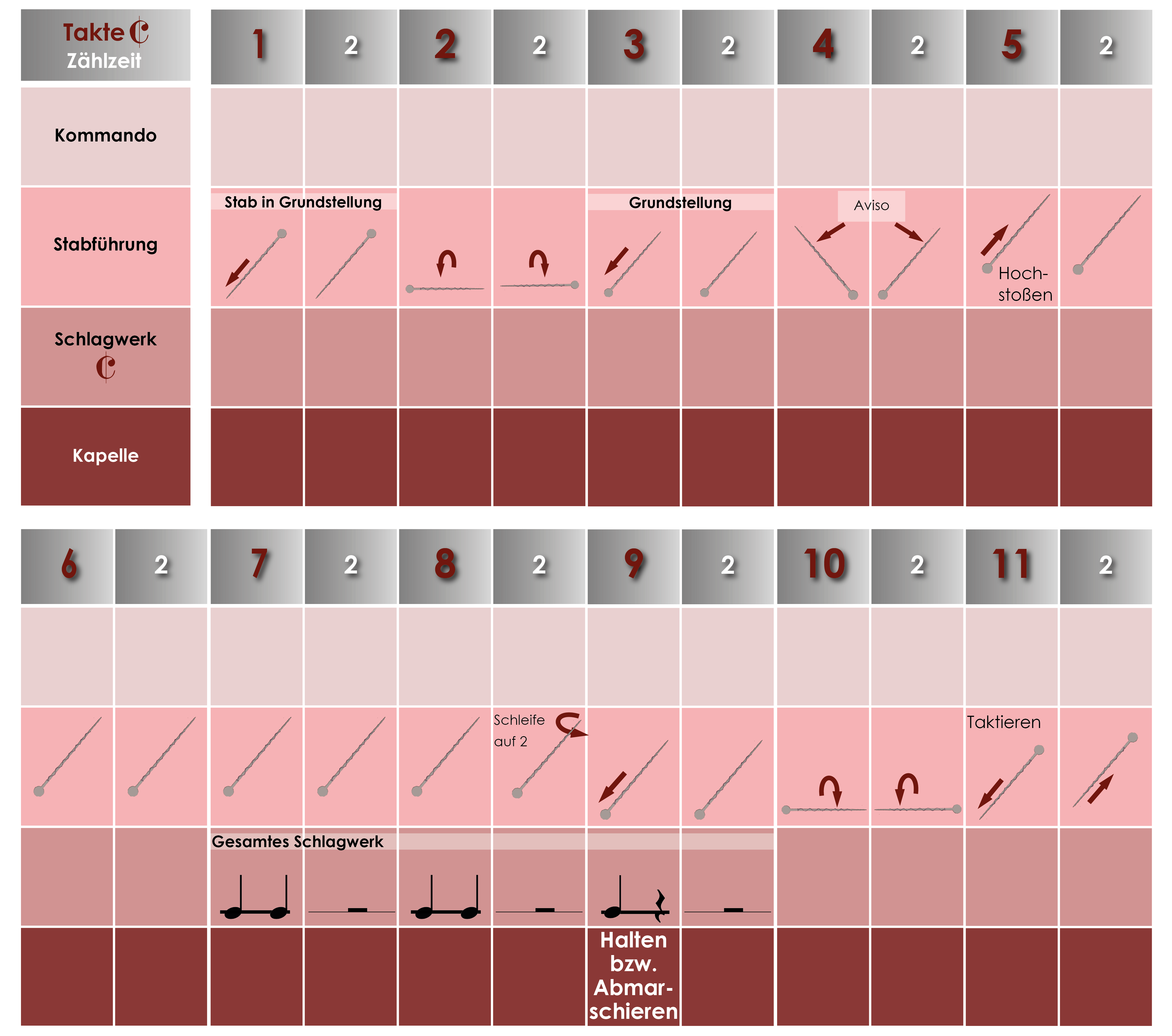 3. Einheit
9
Stabführerausbildung
Beendigung des Defilierstreiches mit darauffolgendem Einschlagen
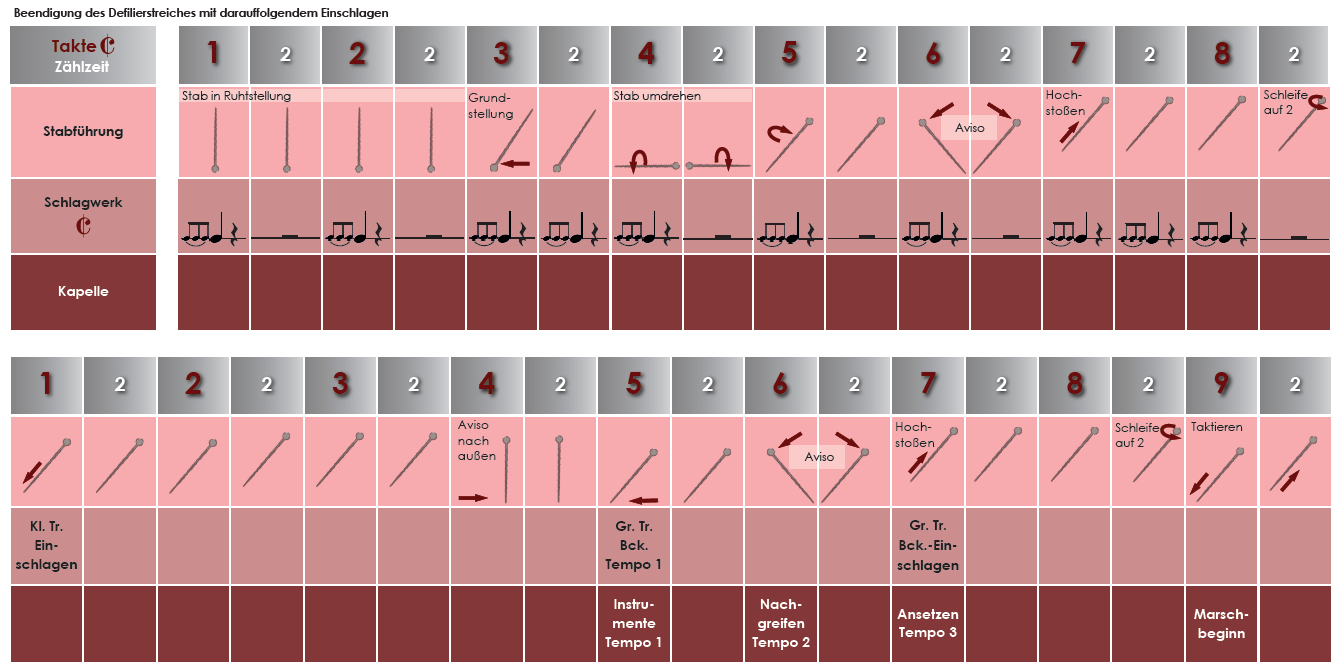 3. Einheit
10
Stabführerausbildung
Beendigung des Defilierstreichs mit darauffolgendem Fußmarsch
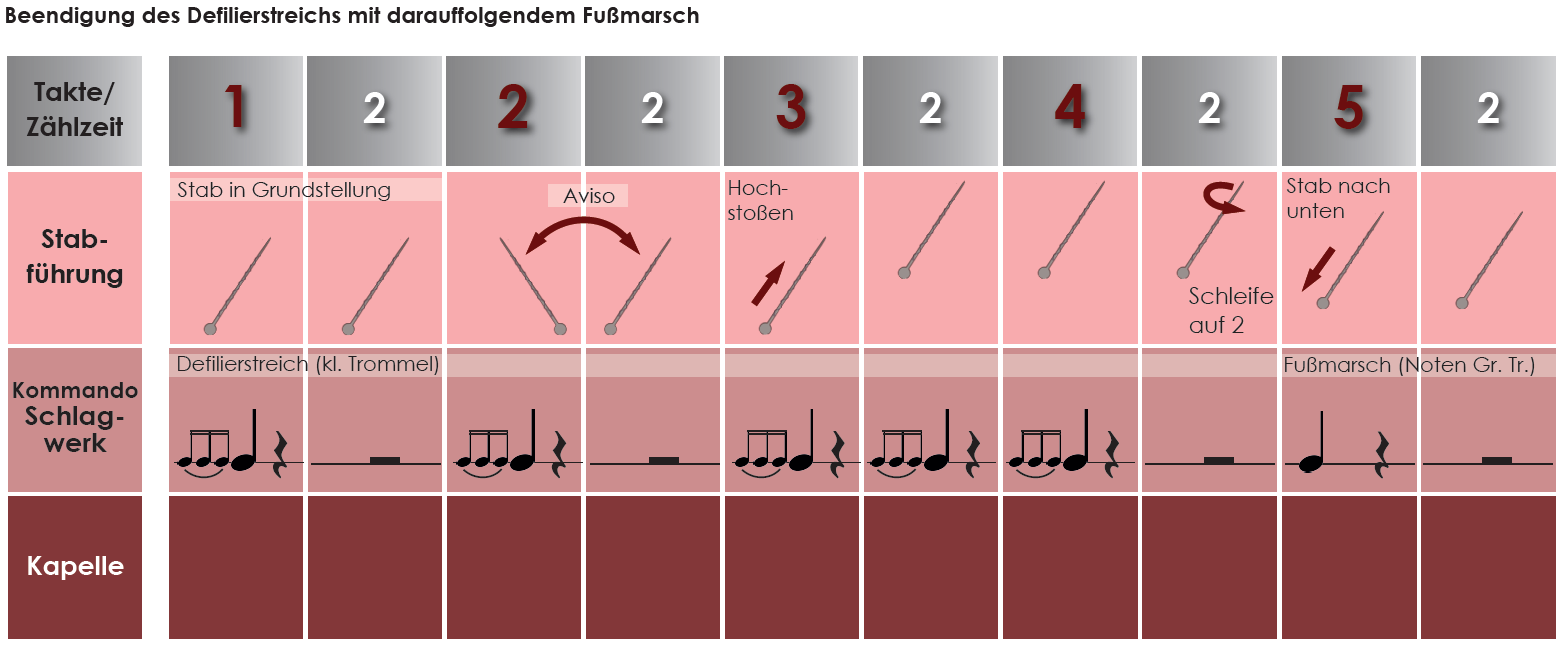 3. Einheit
11
Stabführerausbildung
Beendigung des Fußmarsches mit darauffolgendem Einschlagen
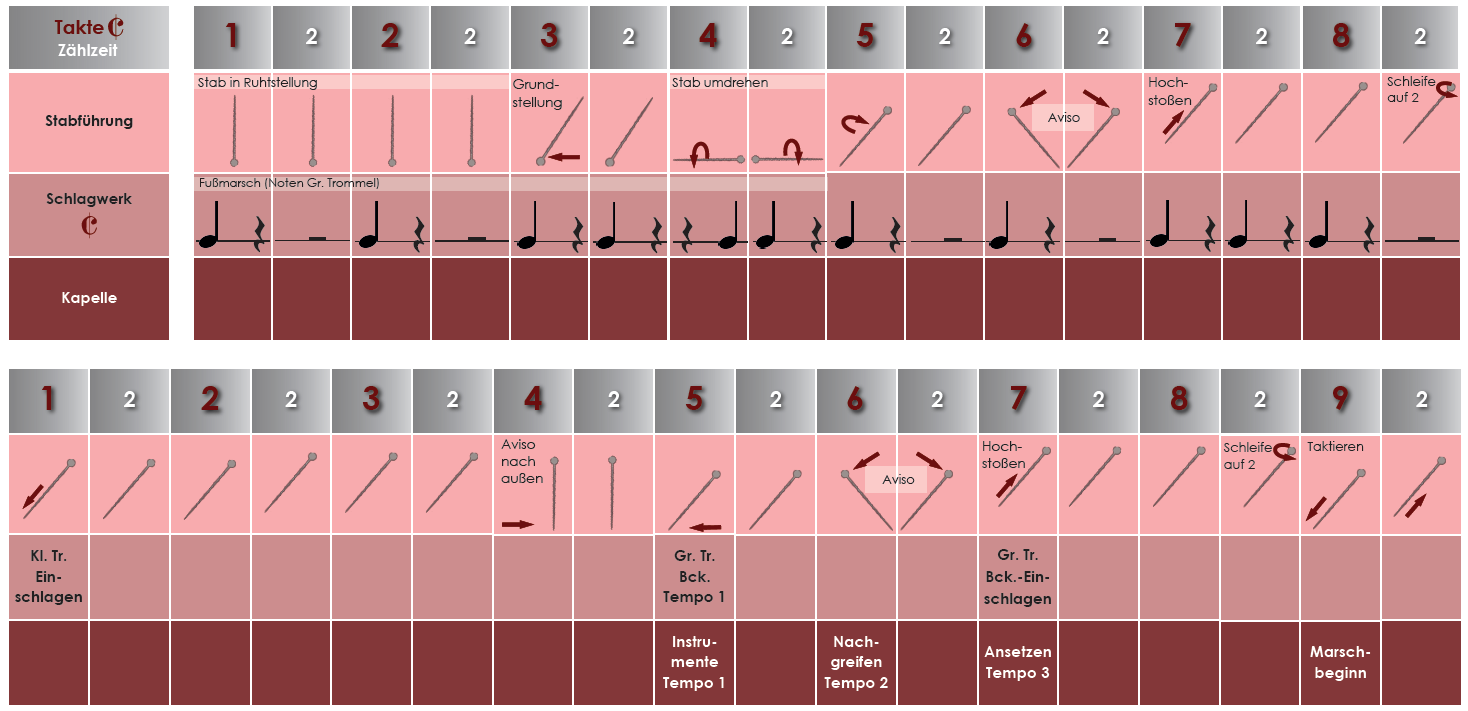 3. Einheit
12
Stabführerausbildung
Beendigung des Fußmarsches mit darauffolgendem Defilierstreich
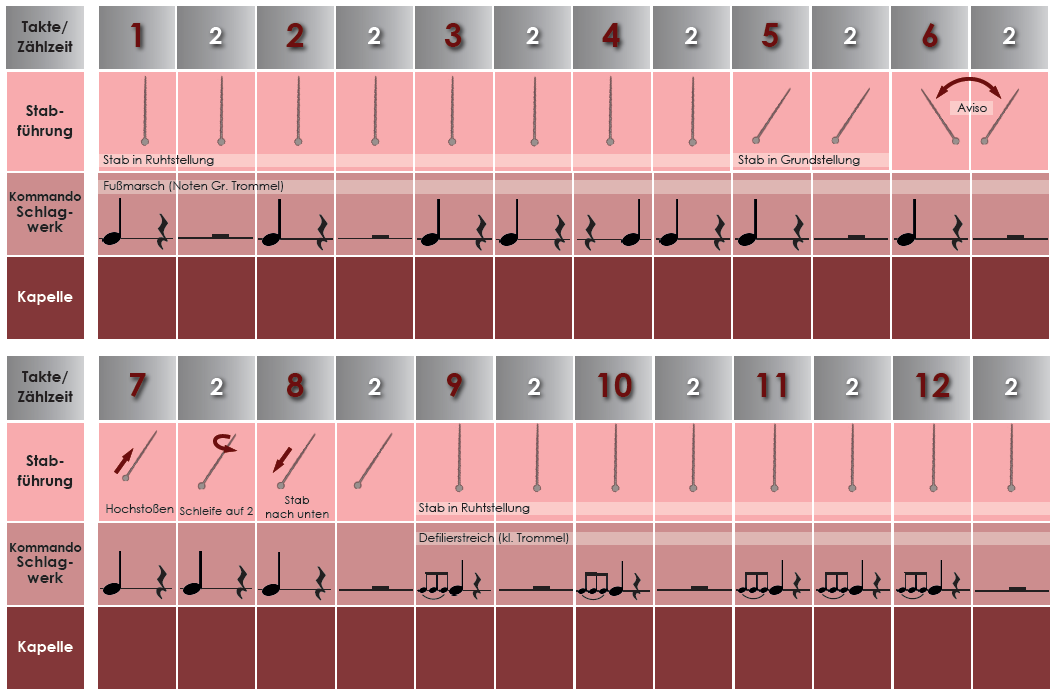 3. Einheit
13
Stabführerausbildung
Beenden des Marsches (auf die 2. Zählzeit)
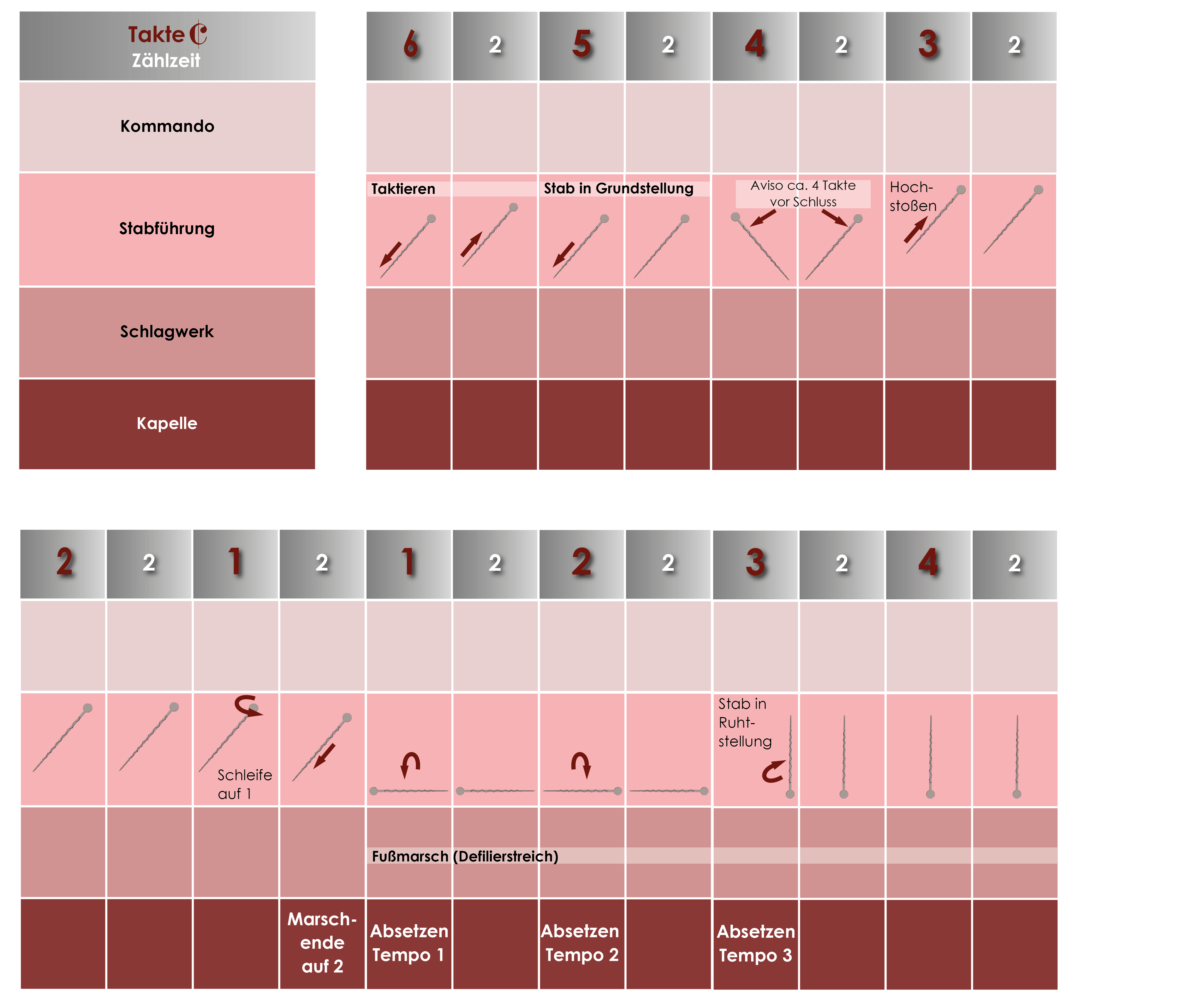 3. Einheit
14
Stabführerausbildung
Beenden des Marsches (auf die 1. Zählzeit)
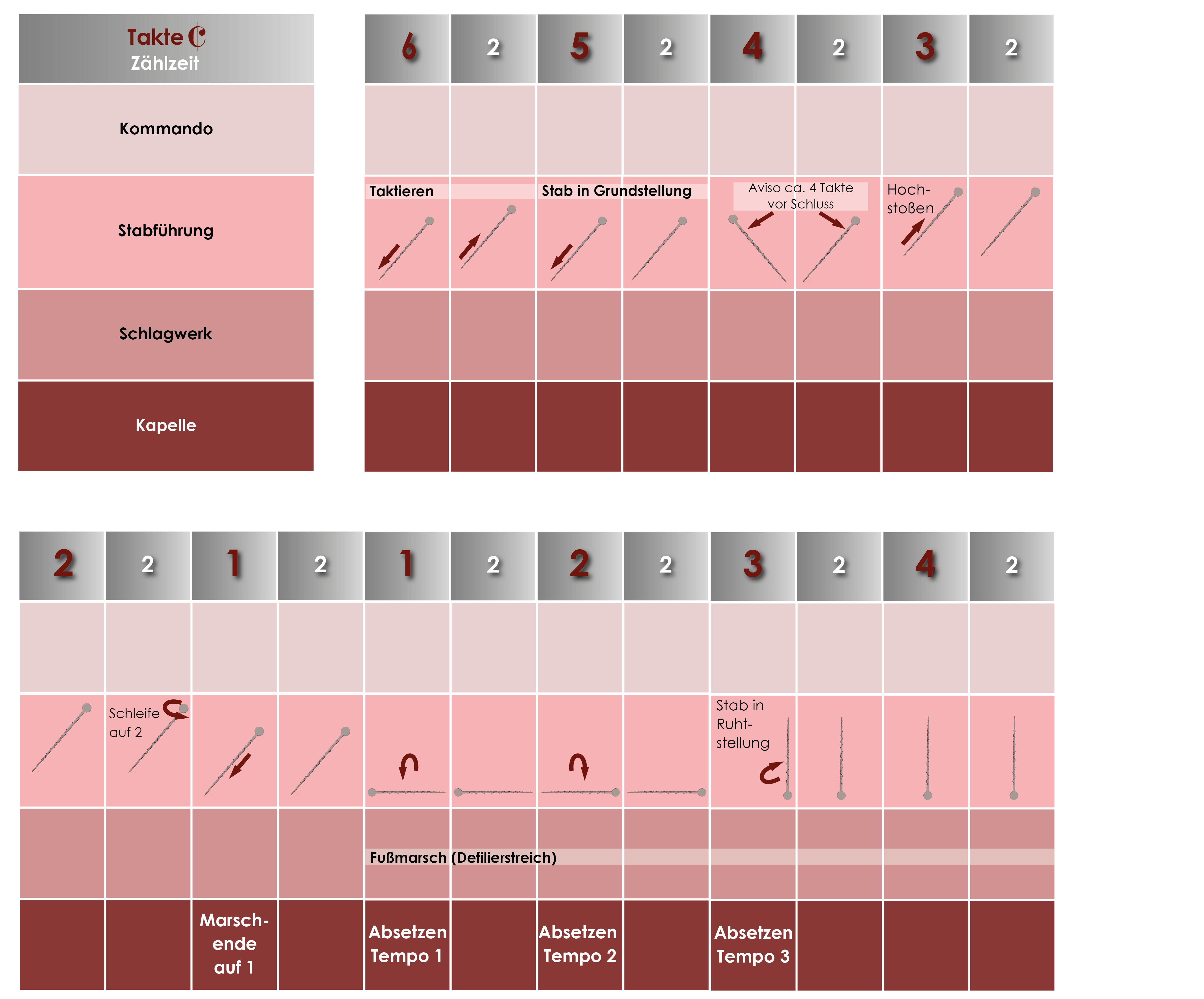 3. Einheit
15
Stabführerausbildung
Abreißen des Marsches
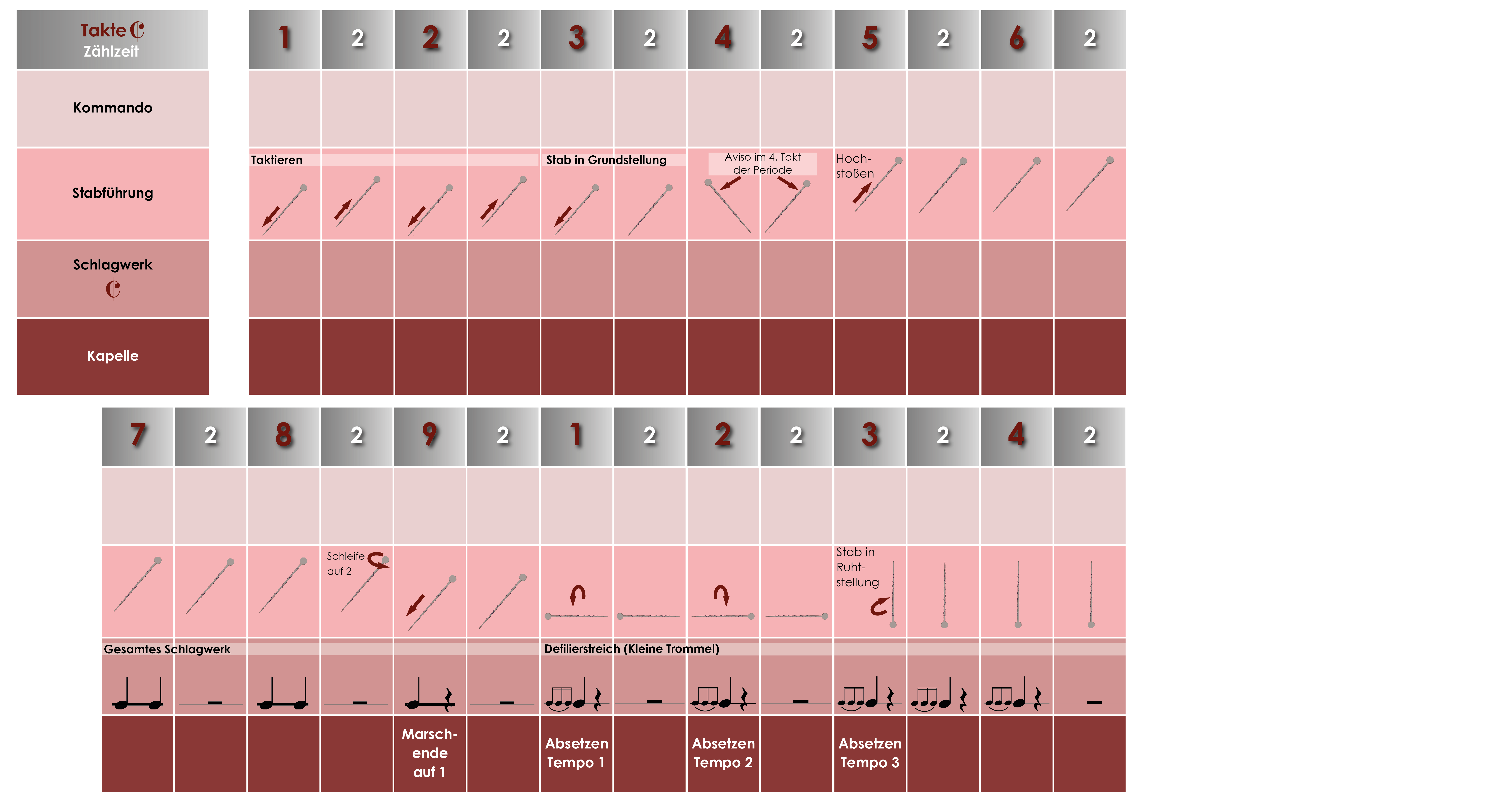 3. Einheit
16
Stabführerausbildung
Halten ohne Kommando
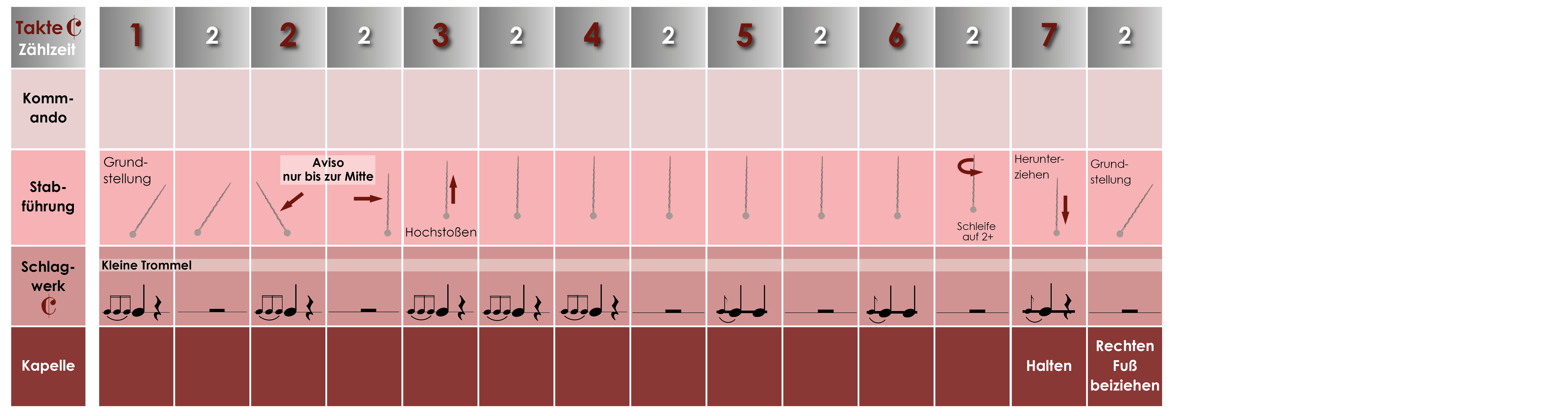 3. Einheit
17
Stabführerausbildung
Halten mit Kommando

Kommando „Musik – HALT!“
1. Zählzeit (Ankündigungskommando):		„Musik – „
Kleine Trommel beendet den Defilierstreich
2. , 3. und 4. Zählzeit:						 Pause
5. Zählzeit:									„HALT!“
Die Kommandos „Musik –“ und „HALT!“ sollen jeweils auf dem linken Fuß erfolgen. Nach „HALT!“ machen die Musiker noch einen halben Schritt und ziehen den linken Fuß bei.
3. Einheit
18